ЭПИДЕМИОЛОГИЧЕСКАЯ СИТУАЦИЯ ПО  ВИЧ-ИНФЕКЦИИ В ТОМСКОЙ ОБЛАСТИ В 2016г. И ЗА 10 МЕСЯЦЕВ 2017г.
ОГБУЗ «Томский областной центр по профилактике и борьбе со СПИД и другими инфекционными заболеваниями»
Распространенность ВИЧ-инфекции в Томской области на 01.11.17г.(% ВИЧ-инфицированных от численности населения)
Томская область – 8390
 ВИЧ-инфицированных, 
инфицировано 
0,8% населения
г. Стрежевой-1,2%
Стрежевой
Александровское
Александровский р-н-0,8%
Колпашевский р-н-0,8%
Каргасок
Парабель
Белый Яр
Колпашево
Асиновский р-н-0,9%
Подгорное
Молчаново
Тегульдет
Первомайское
Кривошеино
Асино
Чрезвычайно высокий уровень
Очень высокий уровень
Высокий уровень
Средний уровень
Нет
Бакчар
Зырянское
Мельниково
ТОМСК
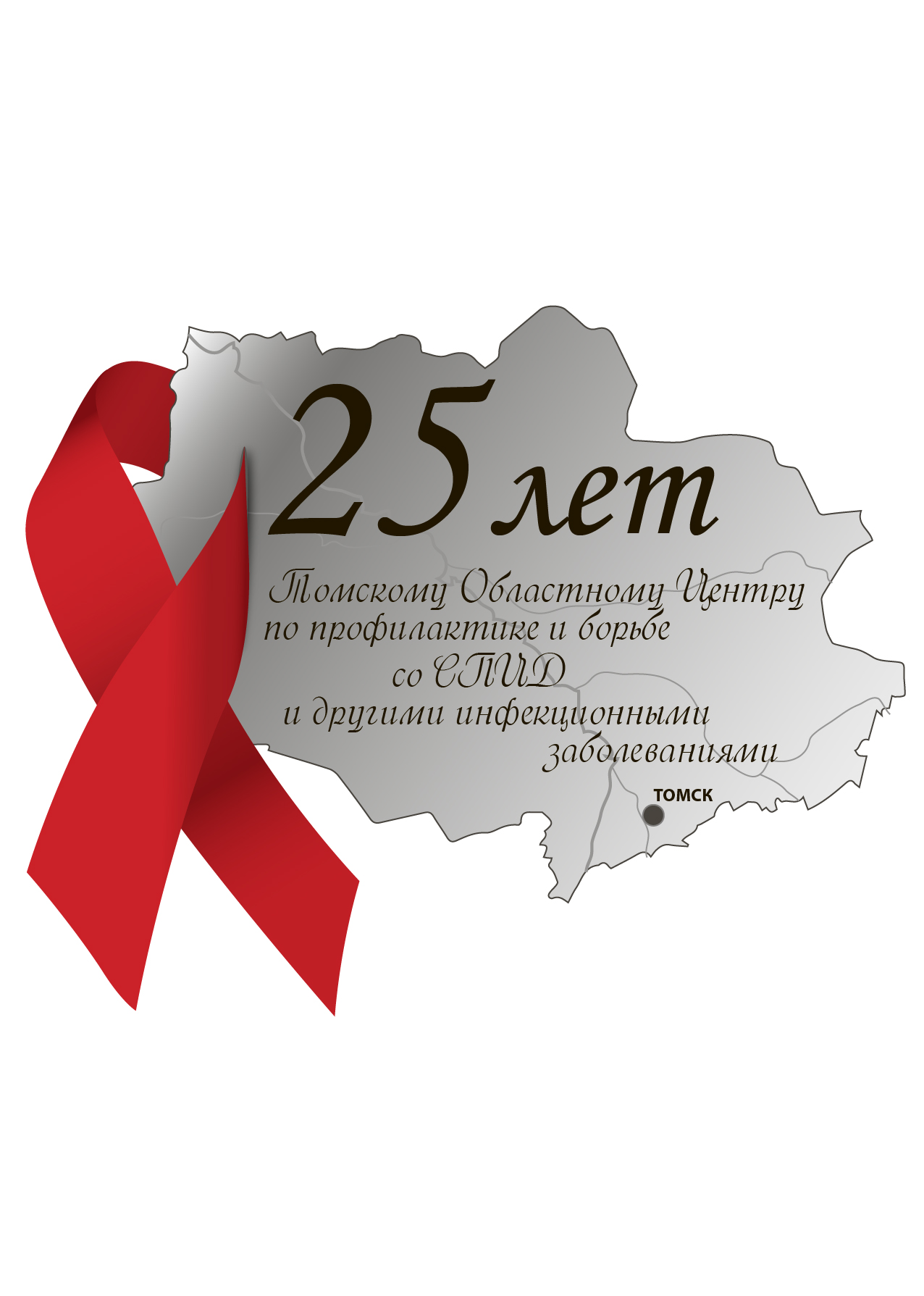 г.Томск-0,8%
Кожевниково
[Speaker Notes: на 01.07.2012    Томск – 86,2     Северск-50,7]
Многолетняя динамика и тенденция заболеваемости ВИЧ-инфекцией (число случаев на 100 тыс. населения) в Томской области, 2002- 2016гг.
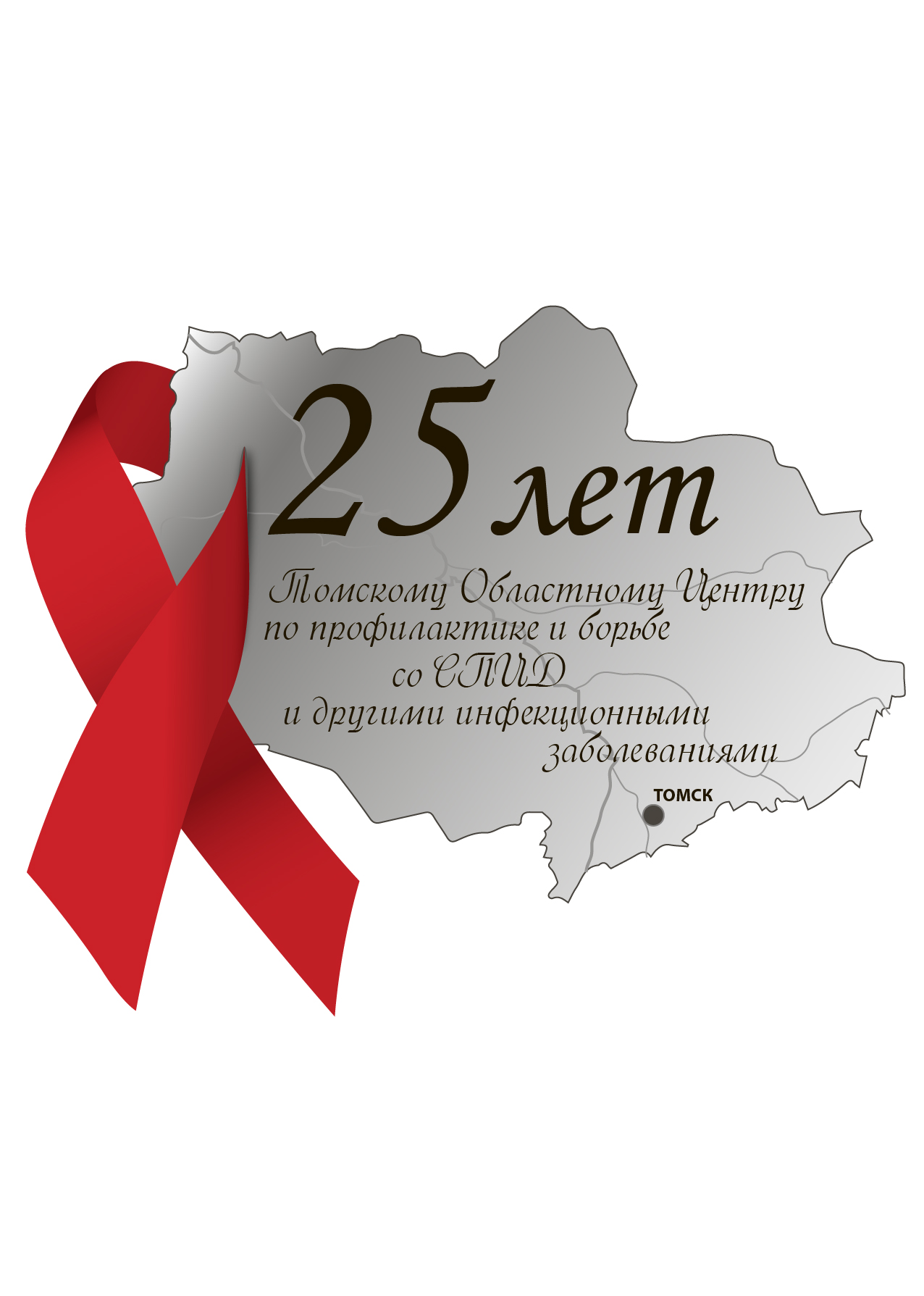 Заболеваемость ВИЧ-инфекцией в  Томской области 
за 10 мес. 2014-10 мес. 2017гг. (число случаев на 100 тыс. населения)
За 10 мес. 2017г. по сравнению
 с 10 мес. 2016г. -снижение уровня заболеваемости  на 7,9%
Рост заболеваемости в  Асиновском, Кожевниковском, Молчановском, Томском  районах
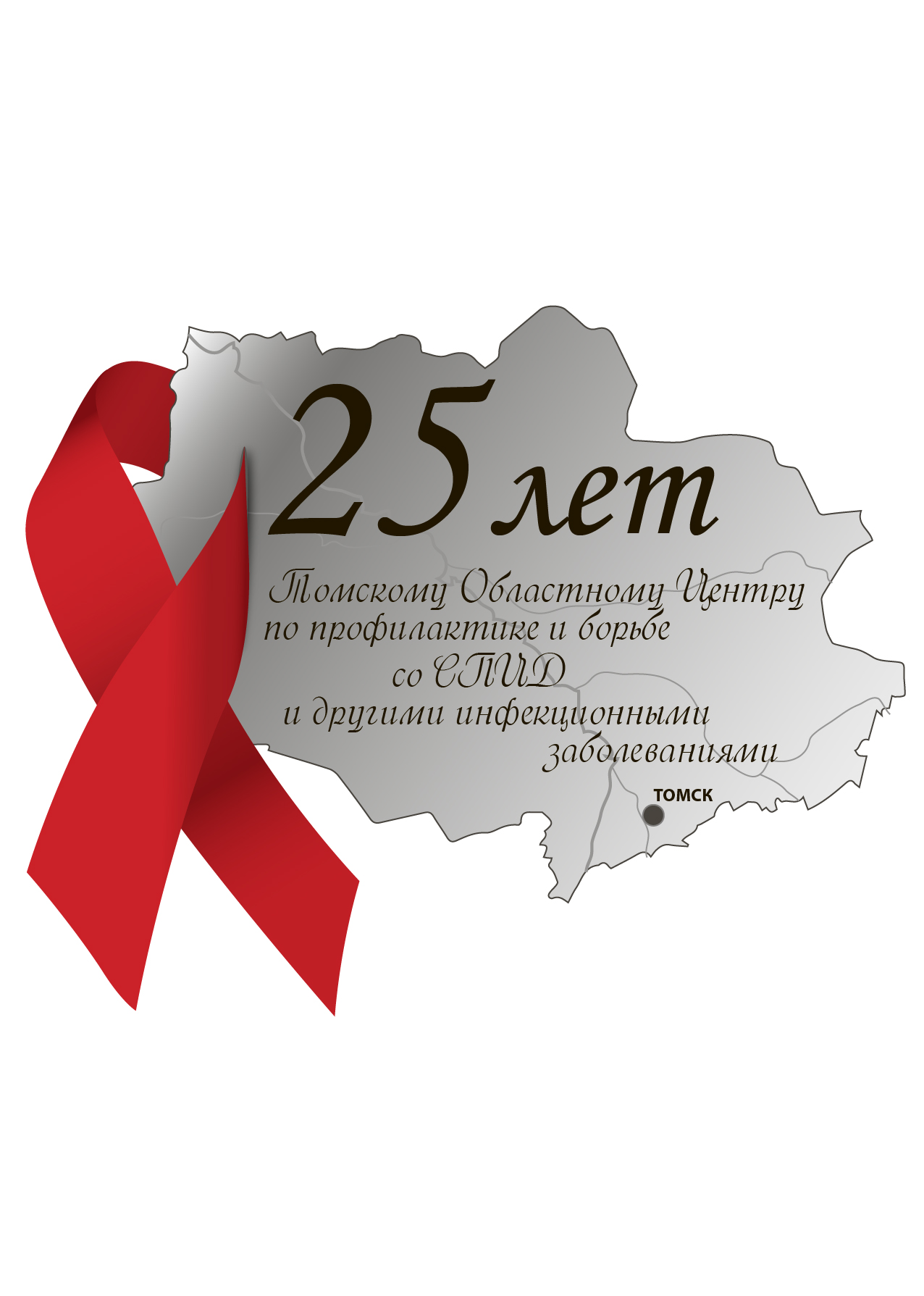 Структура путей передачи ВИЧ-инфекции на территории Томской области (%)
Возрастной, половой и социальный состав ВИЧ-инфицированных, выявленных за 10 мес. 2017г. в Томской обл.
дети-1,0%
МЛС-13,2%
учащиеся-2,2%
неработающие-40,0%
работающие -43,6%
50,8% относятся к группам риска
мужчин-64,2%
женщин – 35,8%
Выводы
Таким образом, в 2016г. и за 10 мес. 2017г. в Томской области отмечается снижение  заболеваемости ВИЧ инфекцией, но уровень заболеваемости остается высоким. ВИЧ-инфекция регистрируется на всех территориях области.
В 2016г. и за 10 мес. 2017г. на территории Томской области преобладал половой путь передачи ВИЧ-инфекции, при этом женщины наиболее часто заражались половым путем от своих партнеров, являющихся потребителями наркотиков.
Среди выявленных ВИЧ-инфицированных преобладают мужчины в возрасте 30-39 лет, работающие. Но в последние годы растет и число лиц в возрасте 40 лет и старше, заразившихся ВИЧ-инфекцией. 
Увеличение количества ВУИЧ-инфицированных женщин ведет к росту числа детей, рожденных ВИЧ-инфицированными матерями
Ежегодно растет число протестированных на ВИЧ, в 2016г. – прошли тестирование на ВИЧ 27,7% жителей области.